Law of contract
Business law
What is a contract?
A lawful agreement, between two or more persons having contractual capacity, and made with the serious intention of creating a legal obligation between the contracting parties
Freedom of contract
People can agree to contract about almost anything, and the law will enforce these contracts provided they are not illegal, immoral or impossible
HCIBM Study Guide, Mancosa, 2015, page 20
The eight requirements of a valid contract
Lawfulness
Contractual capacity
Serious intention
Communication of intent 
Certainty
Parties of the same mind
Possibility of performance
Compliance with formalities
lawfulness
All agreement are lawful unless prohibited by statute or common law
Courts will not enforce if contra bones mores
Contractual capacity
Capacity refers to legal competence to:
Have rights and duties
Perform juristic acts
Incur civil or criminal liability
Be a party to litigation (locus standi in iudicio)
Restrictions on contractual capacity
Age
Marital status
Mental disability
Intoxication
Prodigals
Insolvency
Issues affecting contractual capacity of Minors
Ratification
Emancipation
Position of the fraudulent minor
Serious intention to contract
All contracts are agreements but not all agreements are contracts …….
Serious intention to contract
Must be a meeting of the minds
Not merely a statement of intent to do business
Price list, brochure, advert etc
Communication of intent
An offeror makes an offer to the offeree
An offer must:
Be consistent with the essentials of contract & be communicated
Be firm and serious
Be communicated to the intended person
Contain all the necessary terms
Communication of intent
Offer can be made to a specific person, a class of persons or the world
Revocation
Lapsing
Rejection
Communication of intent
Acceptance must be:
Consistent with the essentials of contract
By someone who has capacity
Communicated
In the prescribed manner
Of the offer (not a counter-offer)
Remember
Contract can be:
Written
Verbal
Tacit (by conduct)
certainty
Contract must not be so vague as to be uncertain
Unlimited options
Vague language
No contract
Unspecified factual details 
Interpretation
Words given their plain, ordinary meaning
Ambiguous clause interpreted in context of the whole contract
Parol evidence rule
Parties of the same mind
Contract will be void if no agreement on material terms
Error
Common error – both parties make same mistake
Unilateral error – parties make different mistake
Possibility of performance
Contract must be objectively possible to perform
If objectively impossible, contract void
Vis major and causus fortuitous
Initial impossibility of performance – contract void
Supervening impossibility – only void if vis major or causus fortuitus
Compliance with formalities
General rule – no formalities
Certain contracts require 
Eg; sale of immovable property, credit agreement
Valid, void & voidable
Void – contract does not come into being because of some fatal flaw
Voidable – contract comes into being and is valid and enforceable until set aside by court because of some flaw
Mistake
Only a mistake of fact can cause contract to be void
Mistake of fact can relate to nature of contract, identity of subject matter, attributes of subject matter or identity of parties
Can be a common, unilateral or mutual mistake
Common mistake must be material
Mutual or unilateral mistake must be material & reasonable
Misrepresentation
A false statement of fact by one person to another concerning the contract & which induces person to contract
Types of misrepresentation
Innocent
Negligent
Fraudulent
In all cases, the contract is voidable
Duress
Person induced to contract by threat of violence
Contract voidable
Contract to detriment
Only agreed because of duress
Undue Influence
Person induced to contract because of special relationship that existed
Eg; family member, pastor, attorney etc
Voidable if:
Contract to detriment
Essential, Residual & Incidental Terms
Essentialia (essential terms) 
◦Those terms that are essential to a paryticular type of contract; eg: the thing sold & the price are essentials in a contract of sale 
Naturalia (residual terms) 
◦Those terms that are automatically implied by law; eg: warranty against latent defects in contract of sale 
Incidentalia (incidental terms) 
◦Those terms added by the parties or changes to residual terms; eg: that delivery will only take place 30 days after payment
Terms & Conditions
A condition is a type of term “which qualifies the operation of a contractual obligation in such a way that it is dependent on the taking place of an uncertain future event” 
Vrancken et al, 2002 (67) 

It is not certain when or if the event will take place 

Two types of condition
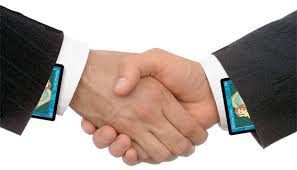 Suspensive Condition
The operation of the obligation (performance of rights & duties) is suspended or delayed until the uncertain future event (condition) takes place 
◦	Eg: A agrees to employ B if she graduates at the 	end of the year
Resolutive Condition
The obligation comes into operation immediately (performance takes place) but if the uncertain future event (condition) is fulfilled the obligation will immediately terminate 
◦	Eg: A agrees that B may use his car until he finds 	employment. Once B is employed he must hand 	back the car to A
Contract for benefit of 3rd party
General rule – persons can only bind themselves
3rd party can only acquire an obligation if contract may for the benefit of the 3rd party 
Stipulatio alteri
3rd party can also acquire obligations under a contract through cession, assignment or delegation
Cession, Assignment, Delegation
Cession – substitutes third party in place of creditor

Assignment – substitution of third party as both debtor & creditor

Delegation – substitutes third party in place of debtor
Cession
The transfer of rights from one party (Cedent) to another (Cessionary)
No formalities required except agreement between Cedent & Cessionary
Sometimes it is necessary to obtain debtor’s consent 
Eg: employment
Certain rights may not be ceded (see pg 41)
Debtor has same defences against cessionary as were available against cedent
Cession
Example:

A opens an account at Woolworths
Woolworths cedes his account to Absa

Effect:
A owes the money to Absa
Woolworths does not need his permission
Assignment
Substitutes a third (new) party as both debtor and creditor

Consent of all (3) parties needed
New contract comes into being
Assignment
Example:
A enters into an agreement with B to lease B’s house
A assigns the lease to C
A, B & C must agree
C moves into the house (creditor) and must pay the rent (debtor)
Delegation
Third party takes over as debtor

Consent of all (3) parties needed

New contract comes into being 
Called a Novation
Remedies for breach of contract
See page 44-45
Specific performance
Cancellation
Damages
Penalty clauses
Termination of a contract
Performance
Prescription
Set-Off
Merger
Agreement
Waiver
Novation
Insolvency
Death
Impossibility of Performance – Vis Major or causus fortuitis
Problem
Talita offers to purchase Henry’s house for R800 000. Henry agrees and they shake hands on the deal. 
Is there a valid contract? Why?
Problem
Jane agrees to sell her 2012 BMW 320i to Sipho for R180 000. They agree that Sipho will pay on Friday and that jane will deliver the car Friday afternoon.
On Thursday night Jane receives a text from Sipho – “just won car in competition – don’t need you car anymore, thanks”. On Thursday night the car is stolen out of Jane’s locked garage.